Go back to the roundabout
Vrátiť sa na kruhový objazd
Vocabulary
Slovná zásoba

Slovnú zásobu sa nauč naspamäť, ale aj písomne.

 Slovnú zásobu si môžeš vypočuť na tejto webstránke:
           https://www.youtube.com/watch?v=o0CsrScT710
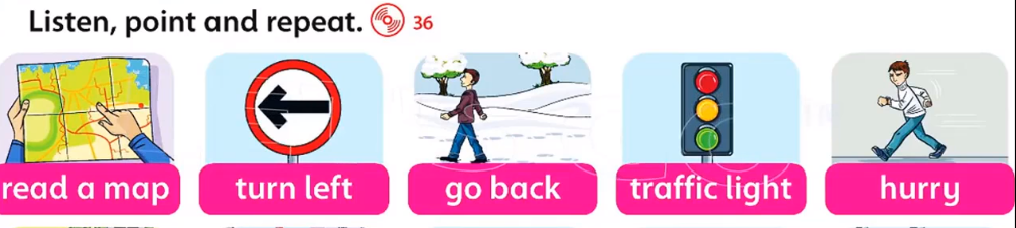 https://www.youtube.com/watch?v=gGvNnt54Sho
[ ríd ǝ mäp]	   [ tǝrn left] 	[ gou bäk ]             [ trefik lajt ]  	[ hari ]
prečítať si mapu       odbočiť vľavo	  vrátiť sa 	                  semafor	               ponáhľať sa
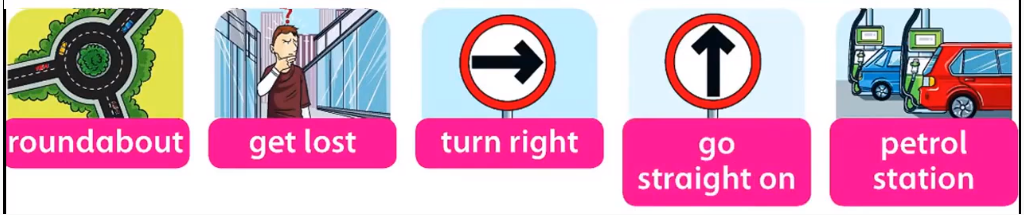 [ raund ǝbaut ]       	 [ get lost ]           [ tǝrn rajt ]	         [ gou strejt on]          [petrol stejšǝn]
  kruhový objazd	   stratiť sa         odbočiť vpravo	                ísť rovno	     čerpacia stanica
Giving directions [ giviŋ dajrekšns] - Dávať pokyny


Pri dávaní pokynov (napr. pri orientácii v meste) sa používa iba sloveso (zámeno alebo iné podstatné meno sa nepoužíva).

Turn left. [ tǝrn left ] – Odboč vľavo.

Go straight on at the roundabout. [ gou strejt on ät đ raundǝbaut] – Choď priamo na kruhový objazd.

Go over the bridge. [ gou ouvr đ bridž] -  Ísť cez most.
Verb have toSloveso musieť

 Používame ho vtedy, keď chceme vyjadriť, že je niečo nevyhnutné spraviť
Časovanie slovesa musieť:

  v jednotnom čísle		     v množnom čísle

	1. I 	have to			1. We	have to
	2. You	have to			2. You	have to
	3. He	has to			3. They	have to
	    She 	has to
	    It	has to
Zapamätaj si!
have to sa skloňuje vo všetkých osobách rovnako
Iba v tretej osobe má sloveso tvar has to!
plnovýznamové sloveso, ktoré za ním nasleduje je v 	základnom tvare (v infinitíve)
Examples (príklady)

       We have to go back to the roundabout.
Musíme sa vrátiť na kruhový objazd.

       She has to hurry. 
        (Ona) sa musí poponáhľať.
1. Match the words with the pictures. ( Spoj slová s obrázkom.)
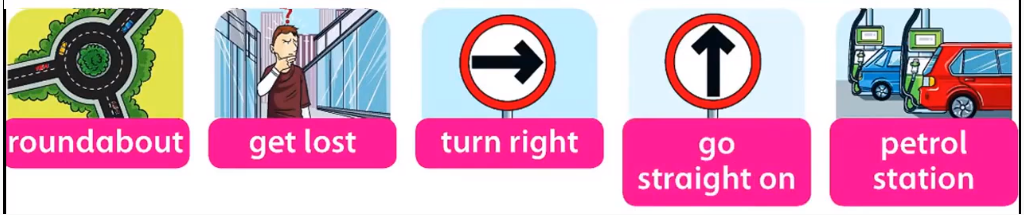 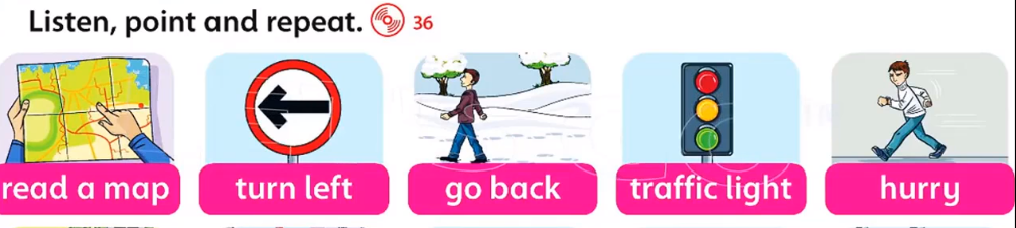 read a map
roundabout
turn left
get lost
go back
turn right
traffic light 
go straight on
hurry
petrol station
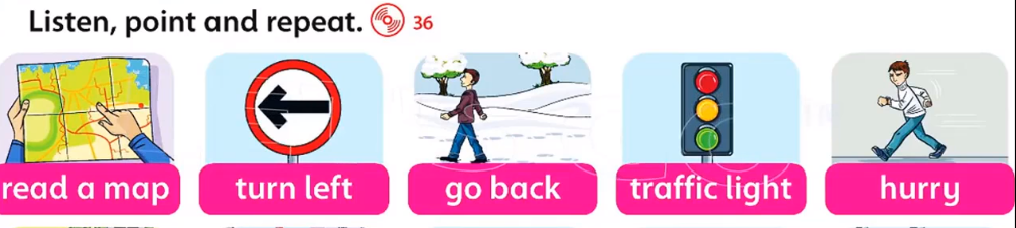 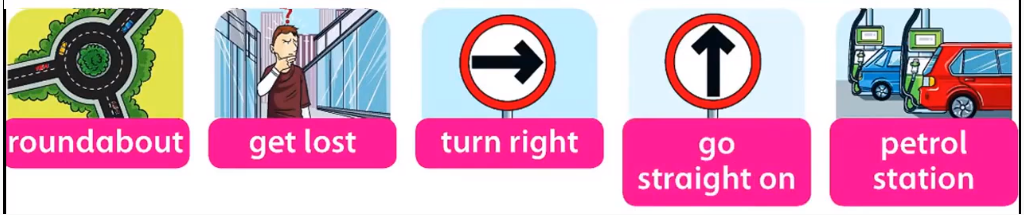 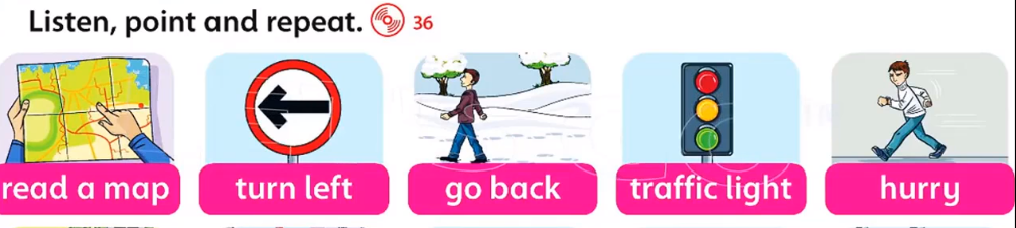 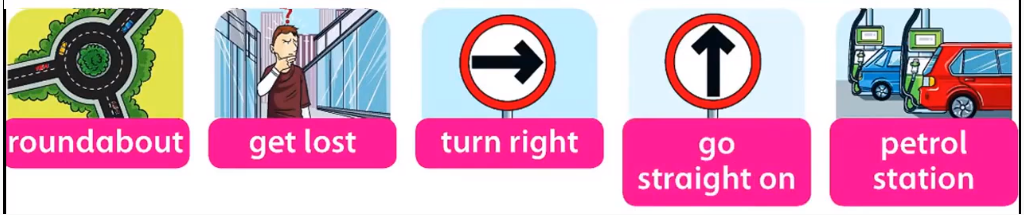 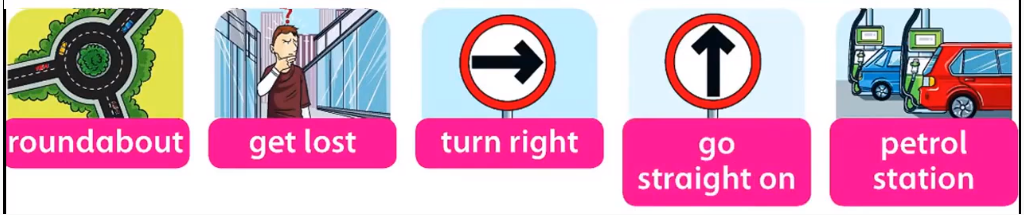 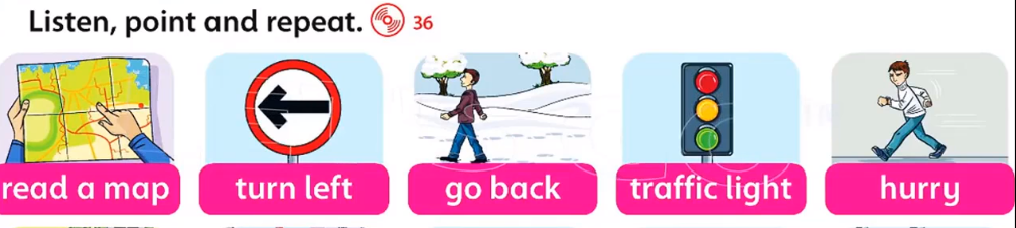 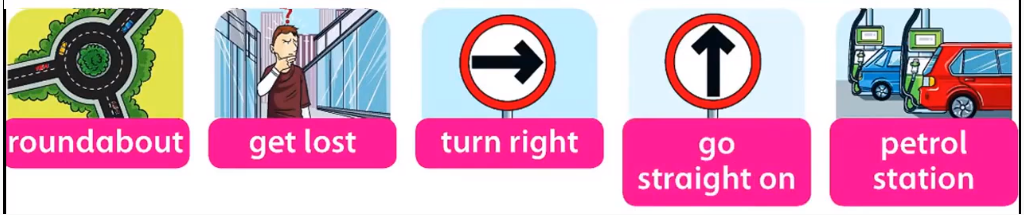 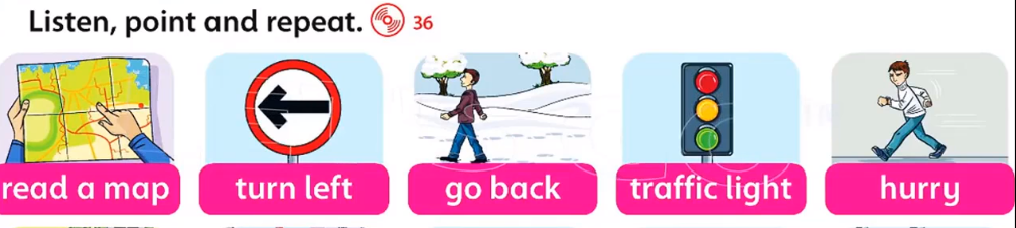 2. Translate the sentences. ( Prelož vety.)

1. Choď rovno.	 	__________________________________
2. Odboč vpravo. 	__________________________________
3. Prečítaj mapu. 	__________________________________
4. Vráť sa.		__________________________________
3. Choose have to or has to. (Vyber  have to alebo has to.)

	1. I ______________________ wash the dishes every morning.
	2. My sister ___________________ make her bed.
	3. We ____________________ cook the dinner.
	4. The traffic  light is red. The cars _________________ wait.
	5. When it rains, we ____________________ take umbrellas.
	6. Now grandma is older, Lucy ___________________  help her.
	7. They ___________________ run fast if they want to catch the bus.
	8. They‘re lost. They ________________ read a map.